Lexikális fonológia
2014/15 I.félév
Sárközi-Lindner Zsófia
cél:  a szótáron belül (lexémák) működő szabályok leírása
 fonológiai és morfológiai szabályok ’együttműködése’

= fonológia a lexikonban
Generatív fonológia: Chomsky, Halle (1968) The Sound Pattern of English (SPE)
Az SPE típusú lineáris keret problémái:
a szintaxis felől értelmez (a morfológia helyett)
határkijelölés alkalmazása:  (, +)
	lineáris, nem különít el önálló morfológiai komponenst, nem látszik az affixumok közötti hierarchia
+ finomítás: kevert leírási mód, zárójelezéssel
= ha a fonológia szabályainak alkalmazhatósága határkitűzéseken alapul  helytelen eredmények
A megoldás felé
zárójelezés támogatása (határkijelölés helyett)
Szóalkotás: autonóm morfológiai összetevőből

  a fonológiai és a szóalkotási szabályok közötti összefüggés újragondolása.
Alapfeltevés
A morfológiai összetevő magvát a köv. szóalkotási szabályok alkotják: (pl)
			
			V  NV  (‘air condition’)
			N  NN (‘apple cake’)
			N  A képző (‘happiness’)
			V  prfx V (‘unlock’)
Lexikon			
SZASz
tövek, 
prefixumok,
szuffixumok listája
szavak, amelyeknek jelentése összetevőik alapjá nem megjósolható
ágrajzok

a potenciális 		szavakat def.







= értelmezés:  szemantika, jelentéskombinációk
A SzASz-ok tulajdonságai
Összefűzhető
Rekurzív módon alkalmazható
	Pl:
intéz  intézmény  intézményes  intézményesít  intézményesítés  intézményesítéses  ….
Brit diszkótáncmaraton-csúcs
 mindenféle egymásutánjuk megengedett
Az affixumok 2 csoportra osztása
II. oszt
I. oszt
közelebb a tőhöz, 
az SPE-ben + vagy = határral kapcsolódnak a tőhöz
hangsúlyeltolódás	
kötött tőmorfémához is kapcsolódhatnak

pl.: -ate, -ion, -ity, sub-, de-, in- 
		
  
		  
	Siegel (1974)  Szintekbe
 határral
nem avatkoznak bele a szótő hangsúlyozásába
csak kész szavakhoz kapcsolódhatnak
Pl:  -ly, -ful, some, -ness, re-, un-, non-


rendezett morfológia
Probléma:
A SzASz-ok értelmezése nem egységes (Selkirk, Mohanan,Kiparsky, Aronoff)  befolyásolja az interface tul
				! De: ettől eltekintünk
Ált. : 
a fonológiai szabályok a morfológiai szabályok közé ékelődnek a megfelelő pontokon
					+
 csak morfológiai zárójelekre hivatkoznak
					= 
			Lexikális fonológia modellje
Ciklikus szabályalkalmazás
nem új, az SPE-ben a hangsúlyelhelyezés ilyen volt.
DEF: A ciklus (SPE)

Az LF kézenfekvőbb magyarázata hangsúlyelhelyezésre 

különbségaz SPE és a LF ciklikusságfelfogása között:
Lexikális vs. posztlexikális
Lexikális
posztlexikális
szótáron belül működő szabályok
a szón belül mennek végbe
fonémákat manipulálnak
érzékenyek a morfológiai szerkezetre
gyakran vannak alóluk kivételek

= minden olyan , amely morfológiai információkra támaszkodik
a szavak mondatokká fűzése után 
szóhatáron is átmennek
allofónok létrehozása
érzéketlenek a morfológiára
automatikusak, egyszerűen vakon („across the board”) végigfutnak az adott fonológiai sztringen 

= minden olyan, amelynek hozzá kell férnie a mondatbeli környezethez
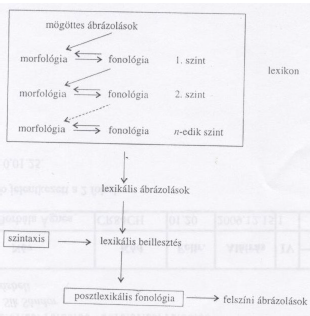